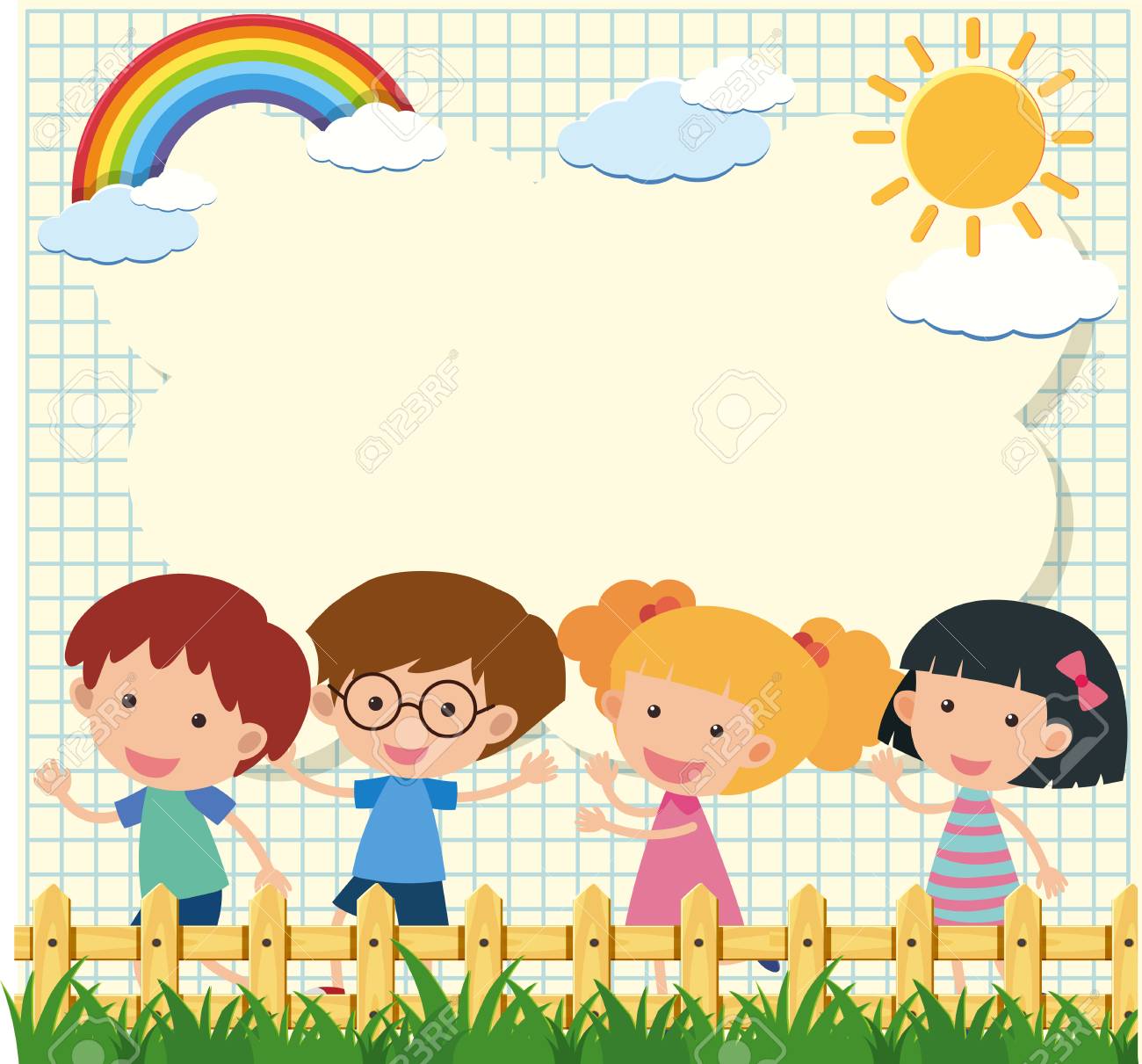 TRƯỜNG TIỂU HỌC YÊN THẾ
Chào mừng các em tham gia 
lớp học trực tuyến
TIẾNG VIỆT - LỚP 3
ÔN TẬP GIỮA HKI
TIẾT: 1, 2, 3
- So sánh. 
- Kiểu câu “Ai là gì?”
Nội dung ôn tập:
TIẾT 1
Bài 2. Gạch chân tên các sự vật được so sánh với nhau trong những câu sau: (SGK)
a) Từ trên gác cao nhìn xuống, hồ như một chiếc gương bầu dục khổng lồ, sáng long lanh.
b) Cầu Thê Húc màu son, cong cong như con tôm, dẫn vào đền Ngọc Sơn.
c) Người ta thấy có con rùa lớn, đầu to như trái bưởi, nhô lên khỏi mặt nước.
Bài 1.  Gạch chân tên các sự vật được so sánh với nhau trong những câu sau: (SGK)
Hình ảnh so sánh
Sự vật 1
Sự vật 2
hồ như một chiếc gương bầu dục khổng lồ
chiếc gương bầu dục khổng lồ
hồ như một chiếc gương bầu dục khổng lồ
a)
hồ
a) Từ trên gác cao nhìn xuống, hồ như một chiếc gương bầu dục khổng lồ, sáng long lanh.
a) Từ trên gác cao nhìn xuống, hồ như một chiếc gương bầu dục khổng lồ, sáng long lanh.
Bài 1.  Gạch chân tên các sự vật được so sánh với nhau trong những câu sau:
Hình ảnh so sánh
Sự vật 1
Sự vật 2
a)
hồ như một chiếc gương bầu dục khổng lồ
chiếc gương bầu dục khổng lồ
hồ
b)
Cầu Thê Húc màu son cong cong như con tôm
Cầu Thê Húc màu son cong cong như con tôm
Cầu Thê Húc
con tôm
b) Cầu Thê Húc màu son, cong cong như con tôm, dẫn vào đền Ngọc Sơn.
b) Cầu Thê Húc màu son, cong cong như con tôm, dẫn vào đền Ngọc Sơn.
Bài 1. Gạch chân tên các sự vật được so sánh với nhau trong những câu sau:
Hình ảnh so sánh
Sự vật 1
Sự vật 2
a)
hồ như một chiếc gương bầu dục khổng lồ
chiếc gương bầu dục khổng lồ
hồ
Cầu Thê Húc màu son cong cong như con tôm
b)
Cầu Thê Húc
con tôm
đầu 
(con rùa)
c)
trái bưởi
con rùa đầu to như trái bưởi
con rùa đầu to như trái bưởi
c) Người ta thấy có con rùa lớn, đầu to như trái bưởi, nhô lên khỏi mặt nước.
c) Người ta thấy có con rùa lớn, đầu to như trái bưởi, nhô lên khỏi mặt nước.
Bài 1. Gạch chân tên các sự vật được so sánh với nhau trong những câu sau:
Hình ảnh so sánh
Sự vật 1
Sự vật 2
a, hồ như một chiếc gương bầu dục khổng lồ.
như
chiếc gương bầu dục khổng lồ
hồ
b, Cầu Thê Húc màu son cong cong như con tôm
Cầu Thê Húc
con tôm
như
đầu 
(con rùa)
c, con rùa đầu to như trái bưởi
trái bưởi
như
Bài 3. Chọn các từ  ngữ trong ngoặc đơn thích hợp với mỗi chỗ trống để tạo thành hình ảnh so sánh:
(SGK)
a) Mảnh trăng non đầu tháng lơ lửng giữa trời như
như
.
.....
như
b)Tiếng gió rừng vi vu như
.
.....
tựa
.
c) Sương sớm long lanh tựa
.....
,
,
(
một cánh diều
)
tiếng sáo
những hạt ngọc
TIẾT 2, 3
Kiểu  câu “Ai là gì ?”
Bộ phận chính thứ hai trả lời cho câu hỏi        “ là gì?”
Bộ phận chính thứ nhất trả lời cho câu hỏi “ Ai (cái gì, con gì)?”
TIẾT 2
Bài 3. Đặt câu hỏi cho các bộ phận câu được in đậm dưới đây:
M:  Em là học sinh trường Tiểu học Yên Thế.
Em
-  Ai
là học sinh trường Tiểu học Yên Thế?
(Các em làm bài vào vở)
TIẾT 3
Bài 2.  Đặt 3 câu theo mẫu Ai là gì?
là
M: Chú Nam là một vận động viên bơi lội.
(Các em làm bài vào vở)
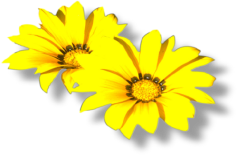 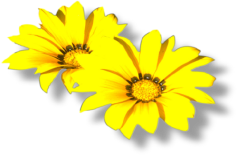 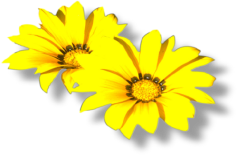 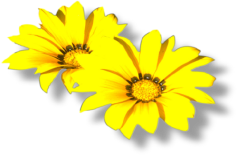 Chúc các em 
chăm ngoan, học giỏi
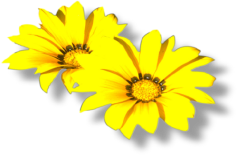 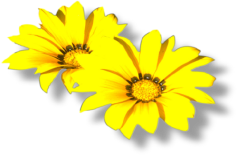 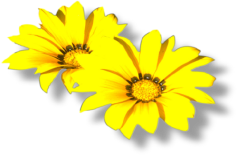 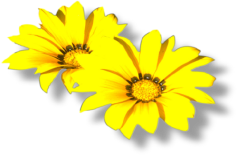 SỬA BÀI
TIẾT 2
Bài 3. Đặt câu hỏi cho các bộ phận câu được in đậm dưới đây:
a) Em là hội viên của câu lạc bộ thiếu nhi phường.
Em
-  Ai
là hội viên của câu lạc bộ thiếu nhi phường?
b) Câu lạc bộ thiếu nhi là nơi chúng em vui chơi,  rèn luyện và học tập.
b) Câu lạc bộ thiếu nhi là nơi chúng em vui chơi,  rèn luyện và học tập.
là gì?
- Câu lạc bộ thiếu nhi
TIẾT 3
Bài 2.  Đặt 3 câu theo mẫu Ai là gì? (Vở)
là
-Bạn Nam là một vận động viên bóng chuyền.
là
-Cây bút là đồ dùng học tập thân thiết của em.
là
-Con trâu là bạn của các bác nông dân.
TIẾT 4
Kiểu  câu  Ai làm gì ?
Bộ phận  chính thứ hai trả lời cho câu hỏi  
“ Làm gì?”
Bộ phận  chính thứ nhất trả lời cho câu hỏi “ Ai (cái gì, con gì)?”
Bài 2. Đặt câu hỏi cho các bộ phận câu được in đậm dưới đây:
a) Ở câu lạc bộ, chúng em chơi cầu lông, đánh cờ, học hát và múa.
a) Ở câu lạc bộ, chúng em chơi cầu lông, đánh cờ, học hát và múa.
- Ở câu lạc bộ, chúng em làm gì?
b) Em thường đến câu lạc bộ vào các ngày nghỉ.
b) Em thường đến câu lạc bộ vào các ngày nghỉ.
Em
- Ai thường đến câu lạc bộ vào các ngày nghỉ?